Apropos Irrtum Nr. 3
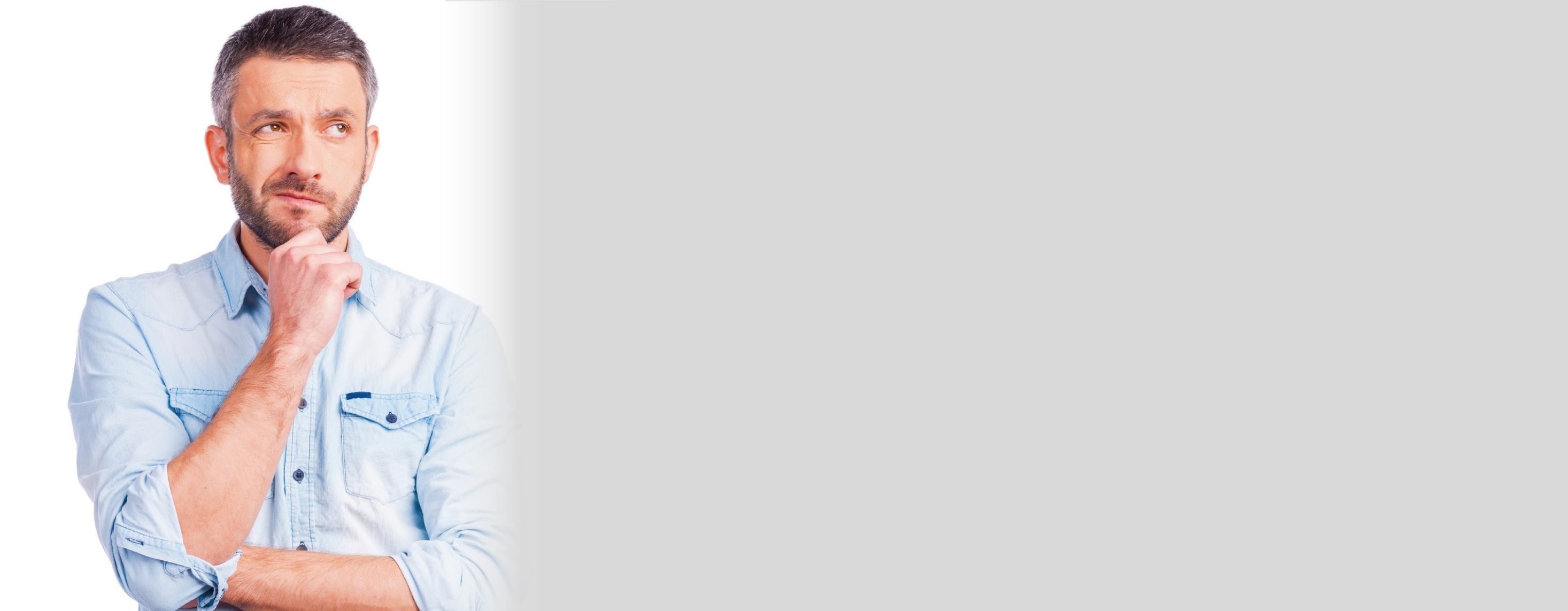 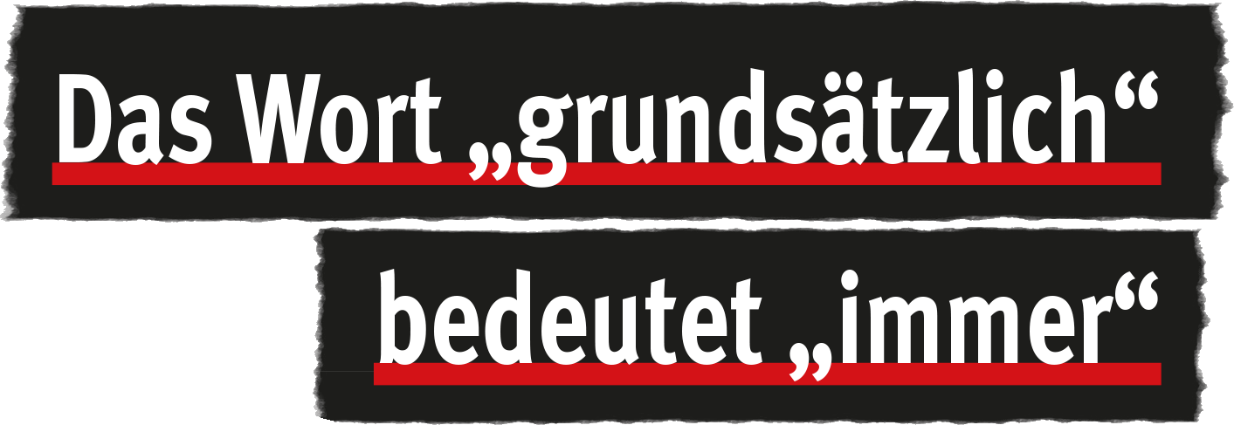 Datum:
23.06.2021
Referent/Referentin:
Manfred Mustermann
1
[Speaker Notes: Achtung: 

Diese Folien können betriebsspezifisch angepasst werden und dürfen innerbetrieblich verwendet werden. 

Jede anderweitige Nutzung, insbesondere die Integration in andere Produkte (z. B. E-Learnings), die Nutzung für eigene Veröffentlichungen oder Medien, die kostenfreie oder kostenpflichtige Weitergabe an Dritte oder die Entnahme von Bildmaterial ist nicht zulässig. 

Zur Anpassung der Werte für „Datum“ und „Referent/Referentin“, ändern Sie die Texte auf der Startfolie und wählen Sie dann in der PowerPoint-Menüleiste die Befehlsfolge Einfügen  Kopf und Fußzeile  Für alle übernehmen. Dadurch werden die Fußzeilen in allen Folien aktualisiert.

Zur Integration Ihres Unternehmenslogos wechseln Sie in die Masterfolie über Ansicht  Folienmaster. Klicken Sie auf den obersten Folienmaster, entfernen Sie das Bild mit dem Kundenlogo und integrieren Sie – falls gewünscht – Ihr eigenes Logo.
Auf allen Folien ist dann das neu eingefügte Logo enthalten.

© BG RCI / Jedermann-Verlag GmbH, Heidelberg]
Das Wort „grundsätzlich“ bedeutet „immer“
„Grundsätzlich“ hat in der Umgangssprache eine andere Bedeutung als im juristischen Sprachgebrauch
Wenn ich meinen Kindern sage, dass wir das grundsätzlich so machen, will ich, dass Sie das immer machen!
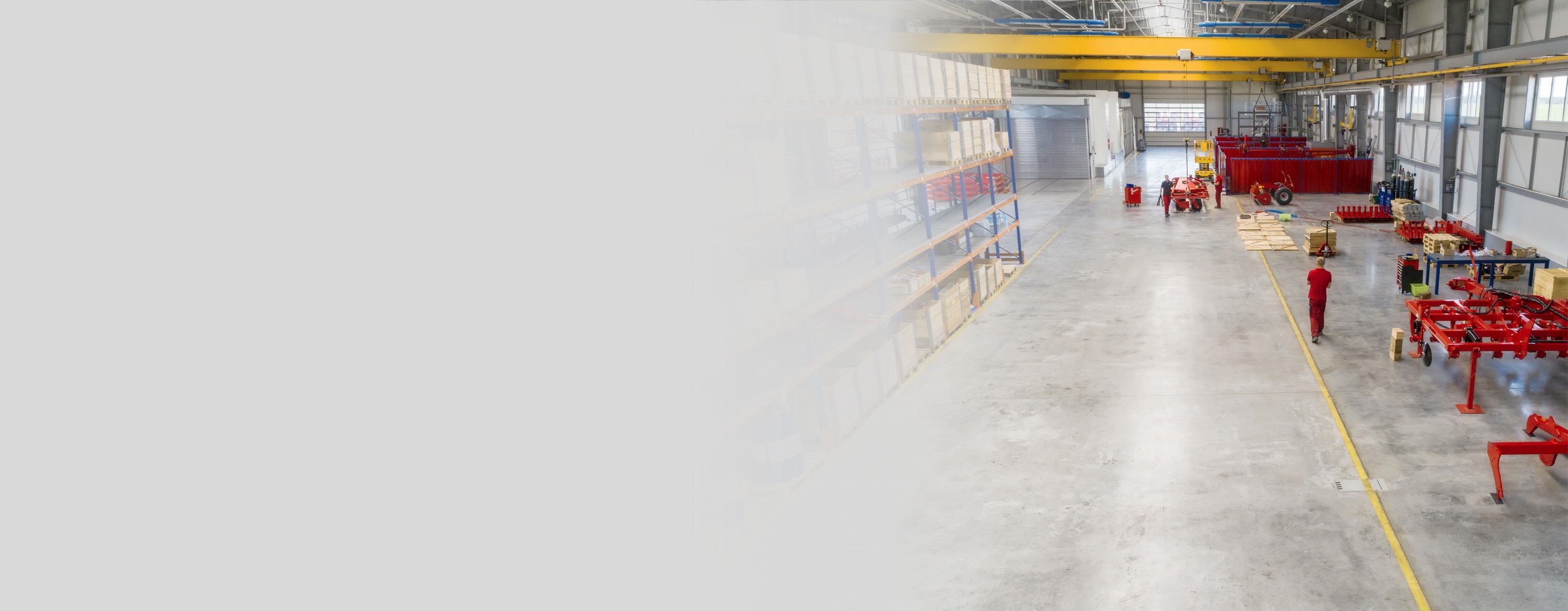 „Grundsätzlich“ heißt „ohne Ausnahme“.
„Grundsätzliche Zustimmung ist die höflichste Form der Ablehnung“, sagt meine Frau immer.
Auch bei „grundsätzlich“ kann man einfach mal von der Regel abweichen.
Manfred Mustermann
2
23.06.2021
Das Wort „grundsätzlich“ bedeutet „immer“
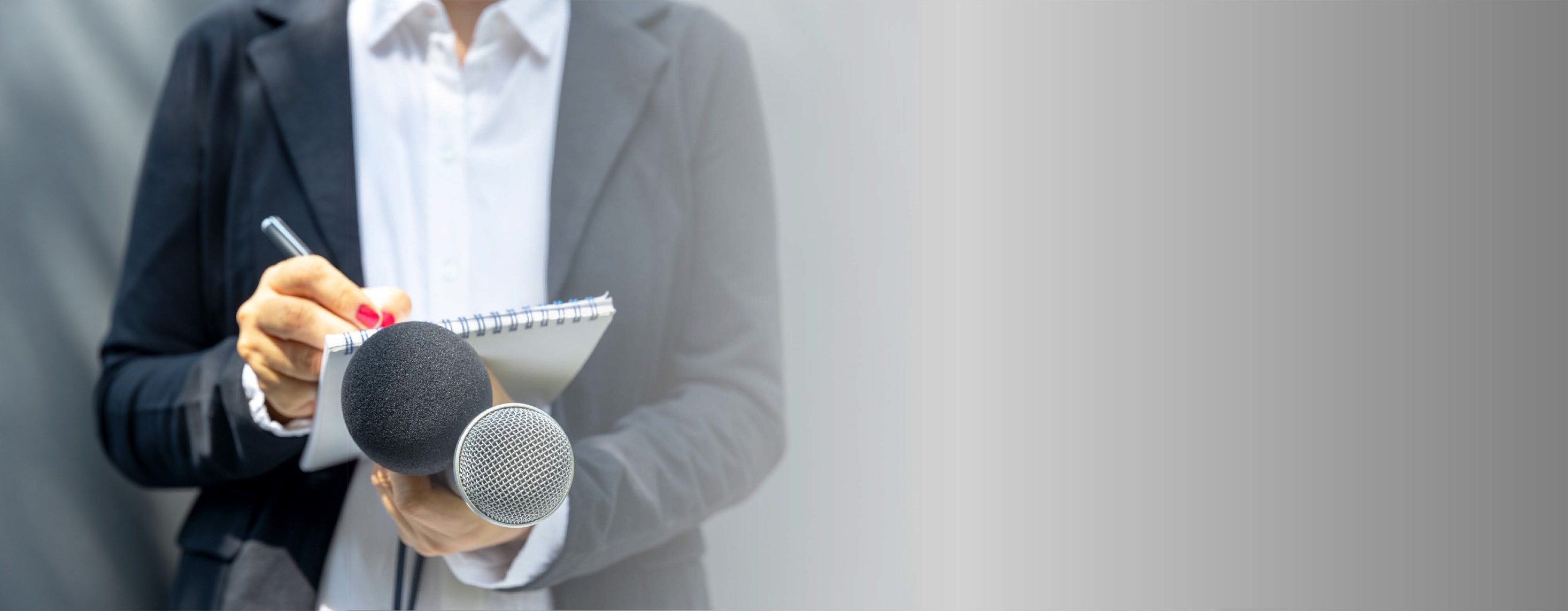 Und jetzt IHRE Meinung!
Was denken Sie?
Manfred Mustermann
3
23.06.2021
Das Wort „grundsätzlich“ bedeutet „immer“
Richtig ist …
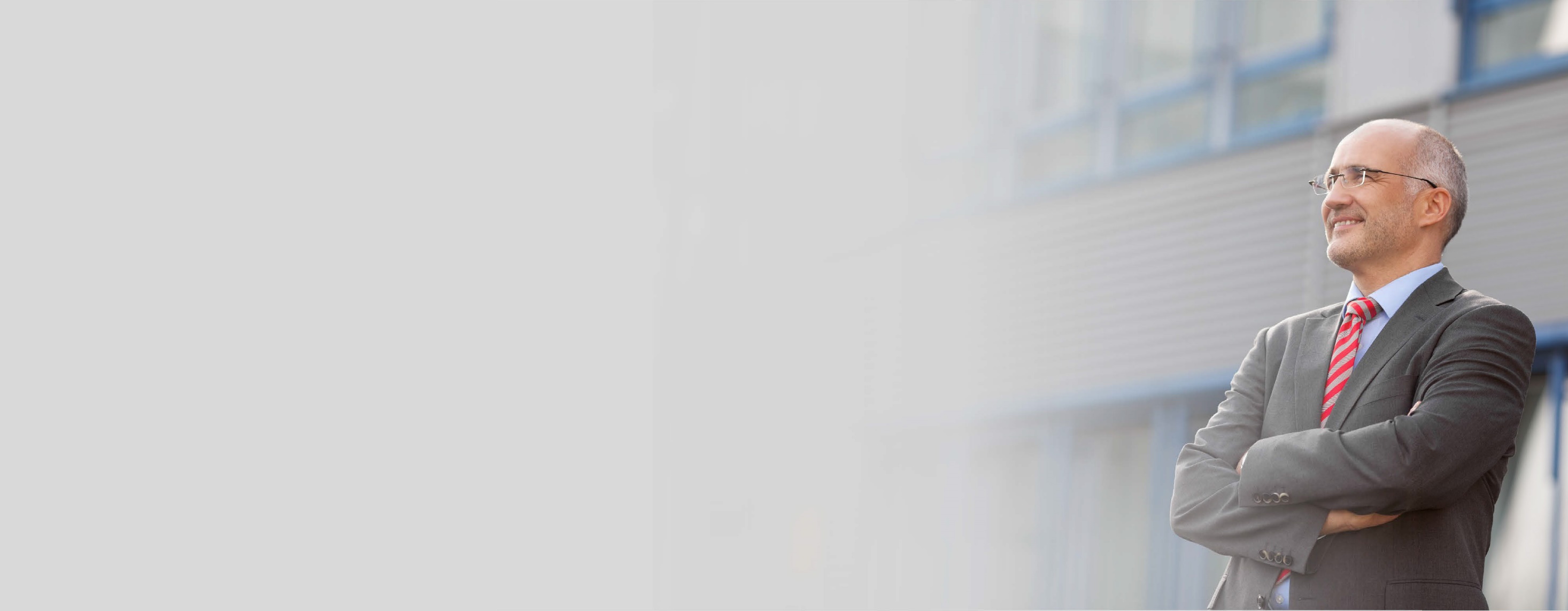 Das Wort „grundsätzlich“ wird umgangssprachlich anders verwendet und verstanden als im juristischen Sprachgebrauch. 
Umgangssprachlich bedeutet „grundsätzlich“ für viele Menschen „immer“ oder „ausnahmslos“. Im juristischen Sprachgebrauch bedeutet es dagegen „vom Grundsatz her“, „in der Regel“. 
Ausnahmen sind somit auch möglich, wenn grundsätzlich eine andere Regelung festgelegt ist, (wenn es dafür sachliche Gründe gibt).
Manfred Mustermann
4
23.06.2021
Das Wort „grundsätzlich“ bedeutet „immer“
Empfehlung
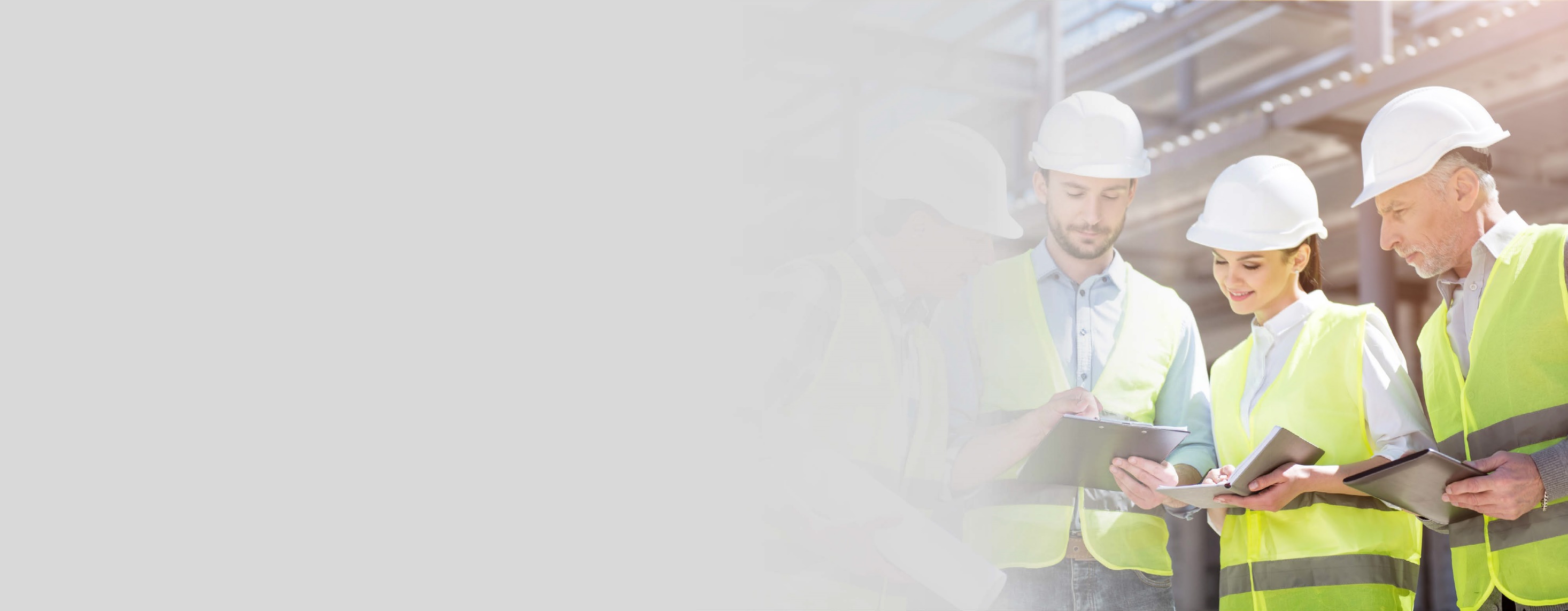 Wenn Sie selbst Dinge festlegen, verwenden Sie anstelle des Wortes „grundsätzlich“ besser die auch juristisch eindeutigen Begriffe „generell“, „immer“ oder „nie“.
Machen Sie sich klar, dass auch bei grund-sätzlichen Regelungen Abweichungen möglich sind, sofern es dafür sachliche Gründe gibt.
Manfred Mustermann
5
23.06.2021
Das Wort „grundsätzlich“ bedeutet „immer“
Weitere Informationen
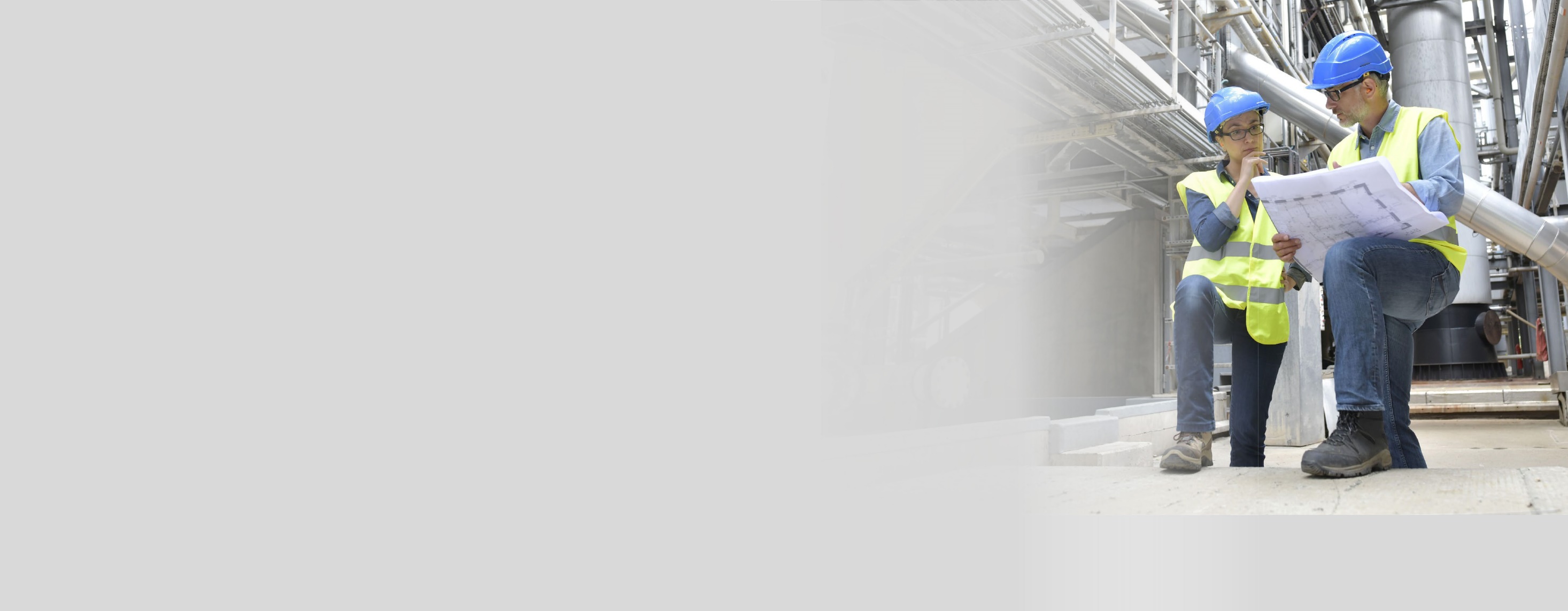 www.rechtslexikon.net
www.duden.de
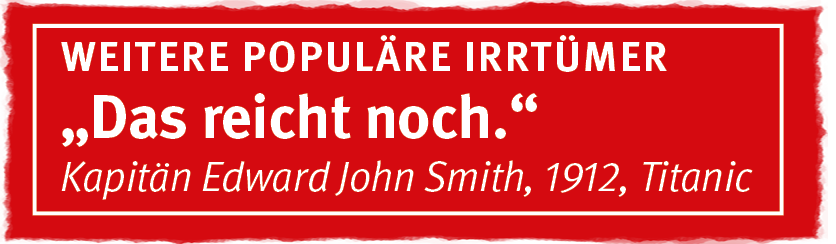 Manfred Mustermann
6
23.06.2021
Das Wort „grundsätzlich“ bedeutet „immer“
Quelle
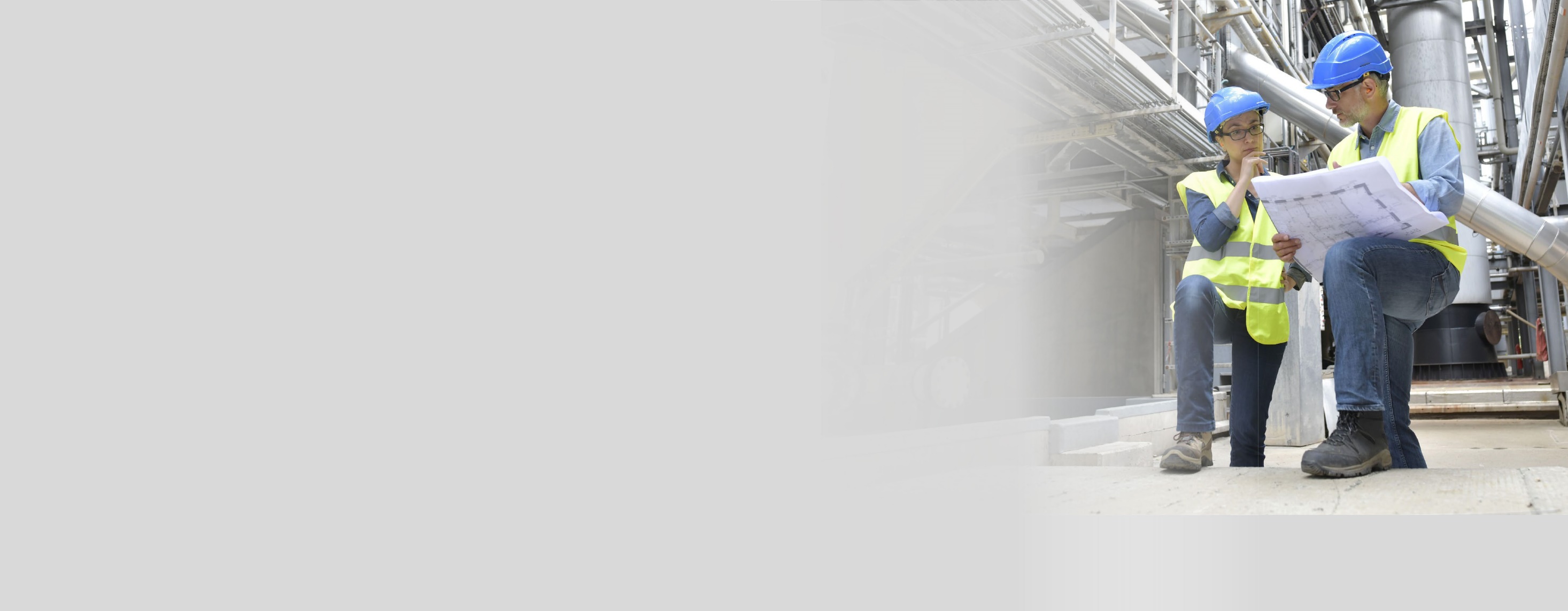 Die vorliegende Präsentation basiert auf dem Merkblatt A 039 „Populäre Irrtümer im Arbeitsschutz“ der BG RCI (Populärer Irrtum Nr. 3). Im Merkblatt finden Sie weitere 43 kursierende Aussagen mit falschem Inhalt, die sich hartnäckig jeder nachhaltigen Richtigstellung zu widersetzen scheinen. 

Bezugsquelle des Merkblatts: medienshop.bgrci.de. 172 Seiten im Format A5. 
Mitgliedsbetriebe der BG RCI erhalten die Broschüre kostenlos. 
Für Dritte ist sie kostenpflichtig.  

Download unter downloadcenter.bgrci.de möglich.
Manfred Mustermann
7
23.06.2021
Das Wort „grundsätzlich“ bedeutet „immer“
Nutzungshinweise
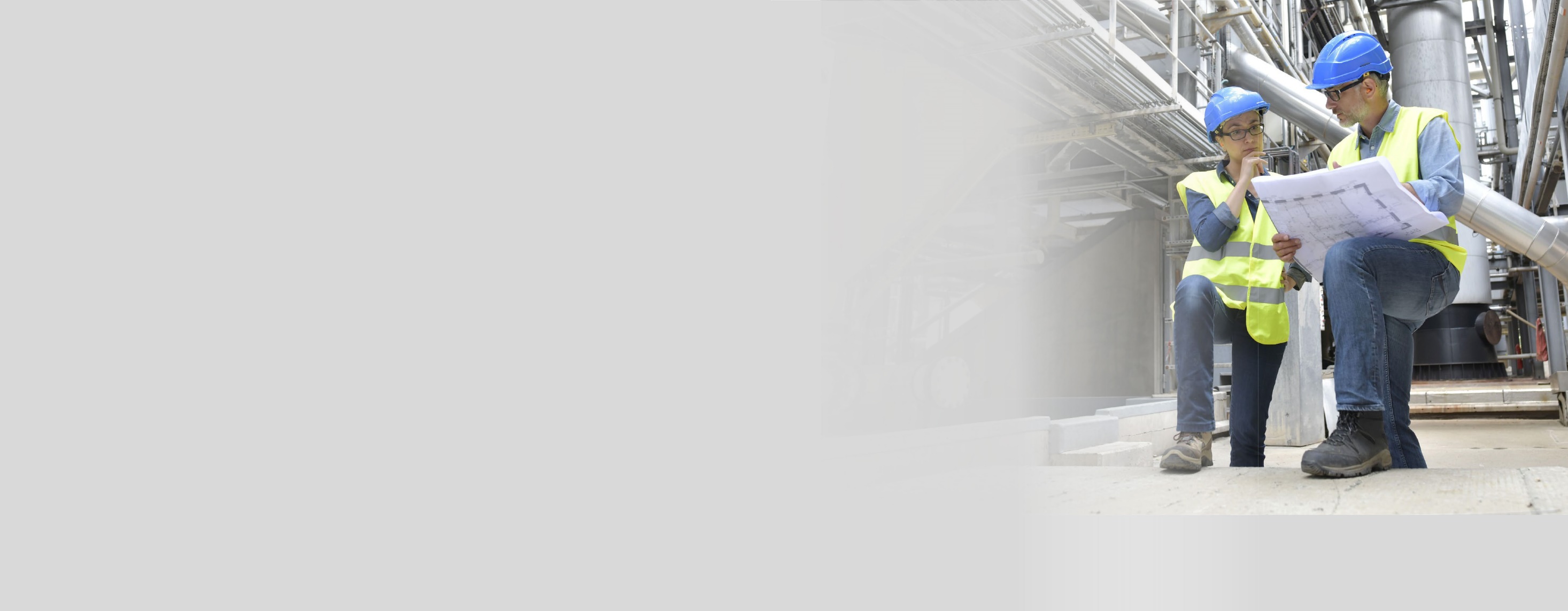 Diese Präsentation eignet sich insbesondere für einen Seminareinstieg mit dem Ziel, die Gruppe zu aktivieren und „ins Gespräch zu kommen“. Der Ansatz ist modern und basiert auf aktuellen Forschungsergebnissen: Mit einem zu lösenden Problem, einer Frage, einem Rätsel oder einem Irrtum starten – das ist bei Unterweisungen nachweislich sehr effektiv.  
Folie 1 startet daher mit einem Irrtum. Folie 2 gibt eine geführte Diskussion wieder und regt zum Mitdiskutieren an. Mit Folie 3 kann die Diskussion je nach Situation fortgeführt werden. Mit Folien 4 und 5 erfolgt anschließend die Richtigstellung. Zur Vorbereitung der Referentin oder des Referenten kann insbesondere das Merkblatt A 039 und die darin empfohlene Literatur genutzt werden.
Ergebnis: Ein erwiesenermaßen hoher Behaltens- und Wiedererkennungseffekt mit Spaß. Weitere Präsentationen stehen unter downloadcenter.bgrci.de bereit. 
Achtung: Diese Folien können betriebsspezifisch angepasst werden und dürfen inner-betrieblich verwendet werden. Jede anderweitige Nutzung, insbesondere die Integration in andere Produkte (z. B. E-Learnings), die Nutzung für eigene Veröffentlichungen oder Medien, die kostenfreie oder kostenpflichtige Weitergabe an Dritte oder die Entnahme von Bildmaterial ist nicht zulässig. 
© BG RCI / Jedermann-Verlag GmbH, Heidelberg
Manfred Mustermann
8
23.06.2021